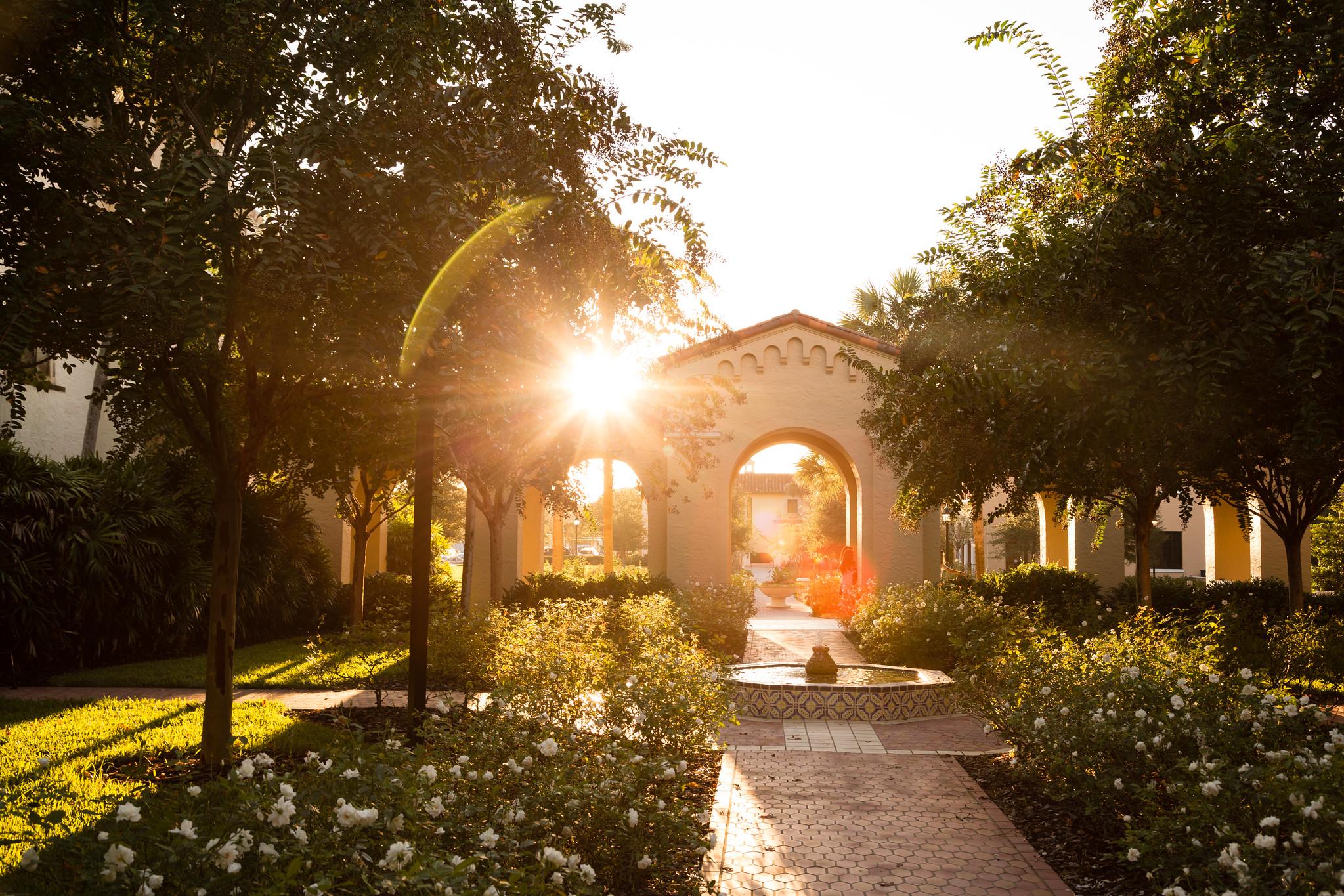 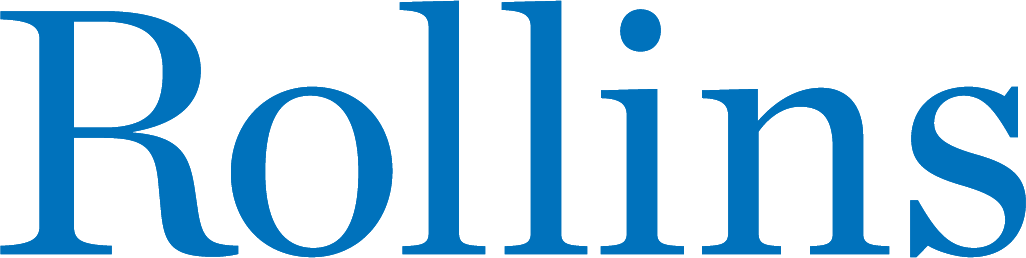 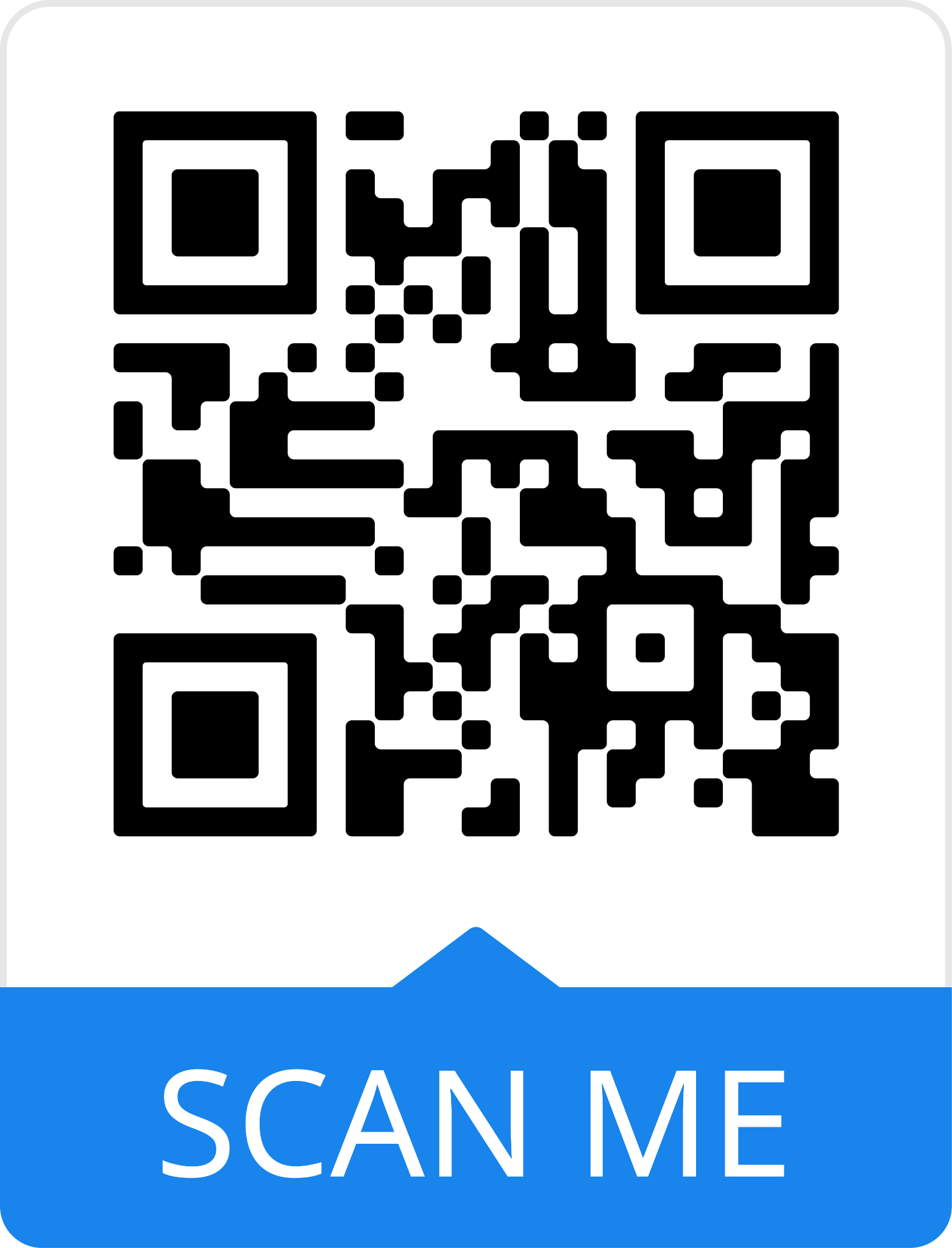 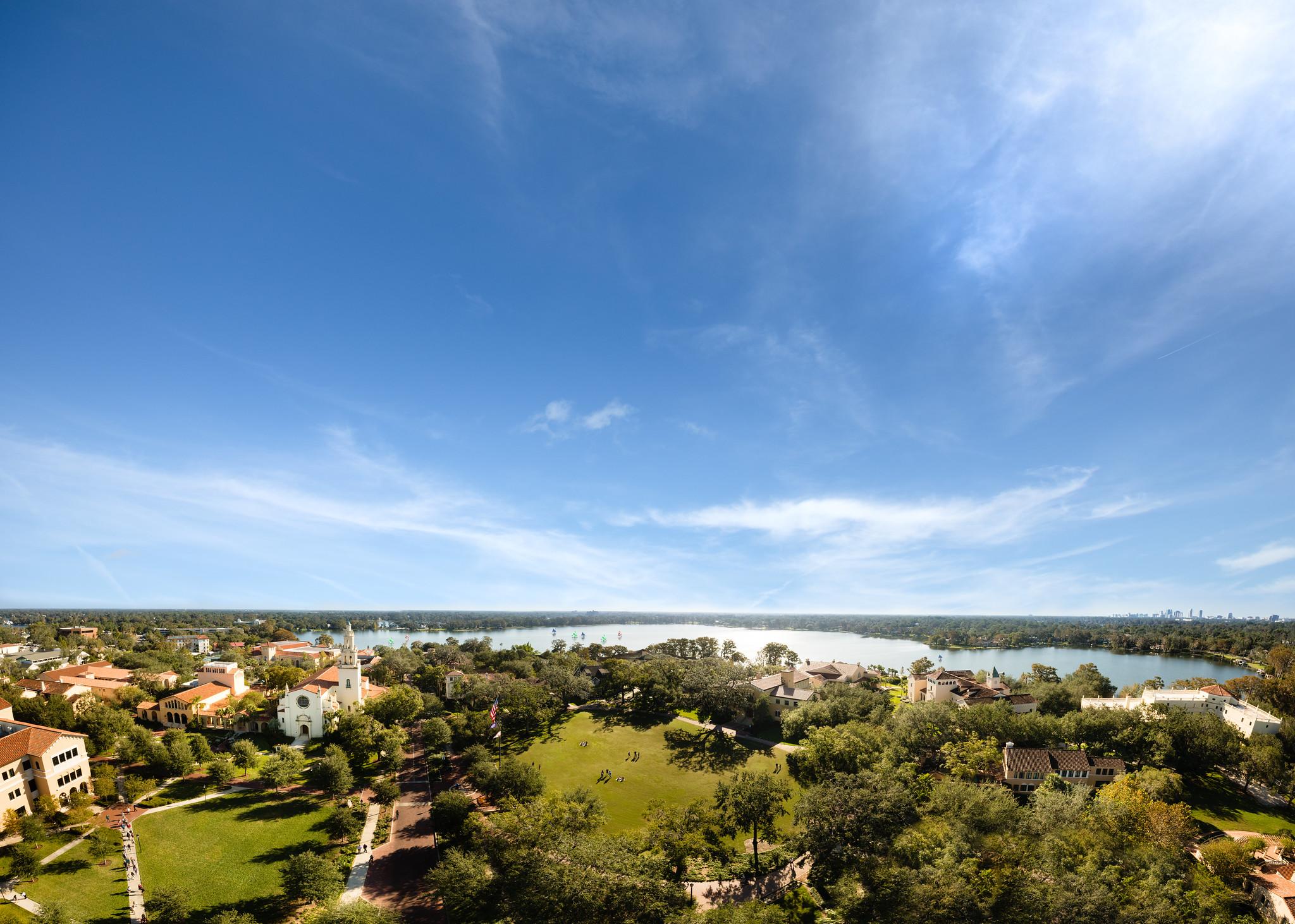 College of Liberal Arts
Founded in 1885
#1 Regional University in the SouthU.S. News & World Report
Winter Park | Orlando, FL
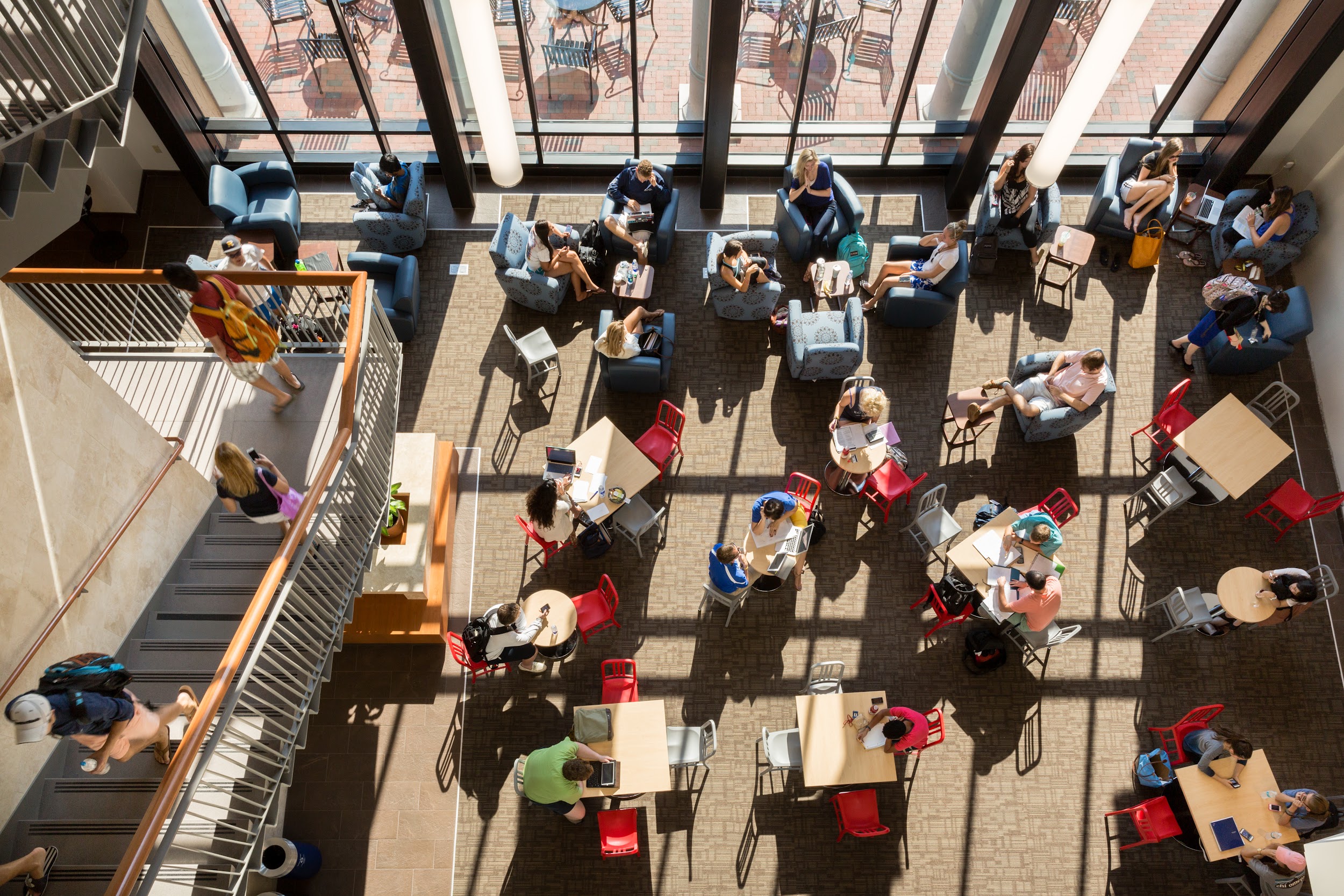 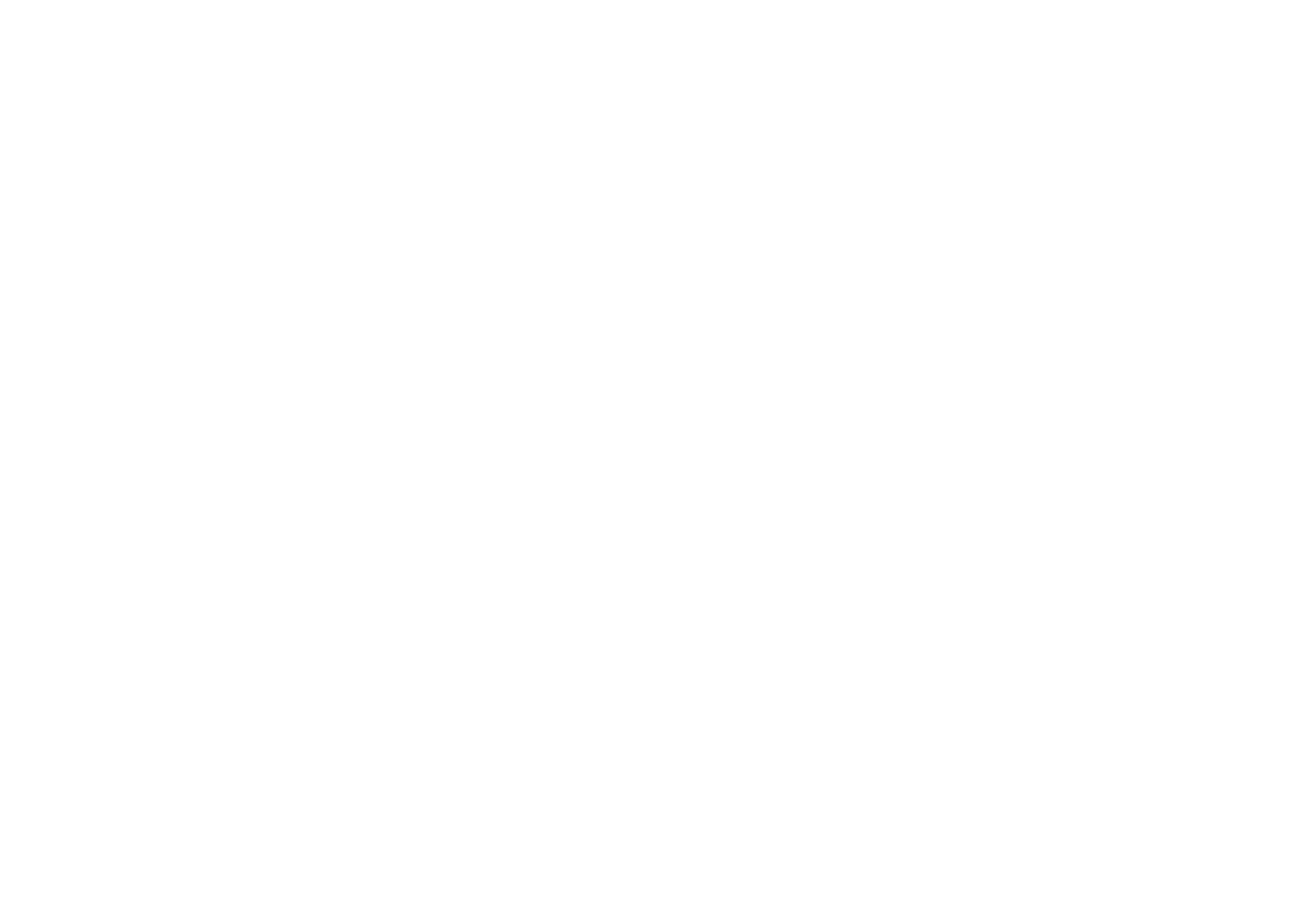 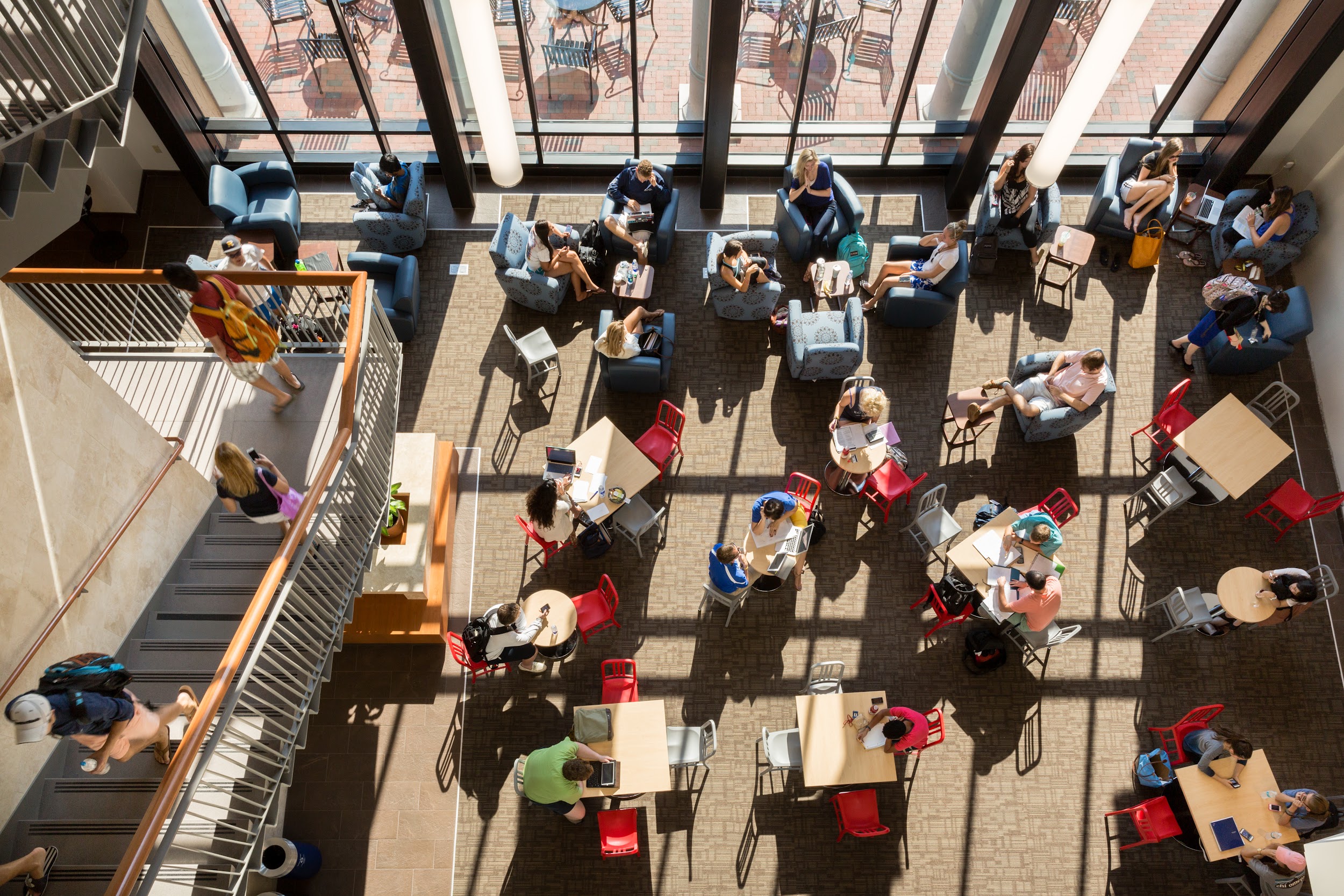 Liberal Arts in Action
Future-Proof Education
Rollins Results
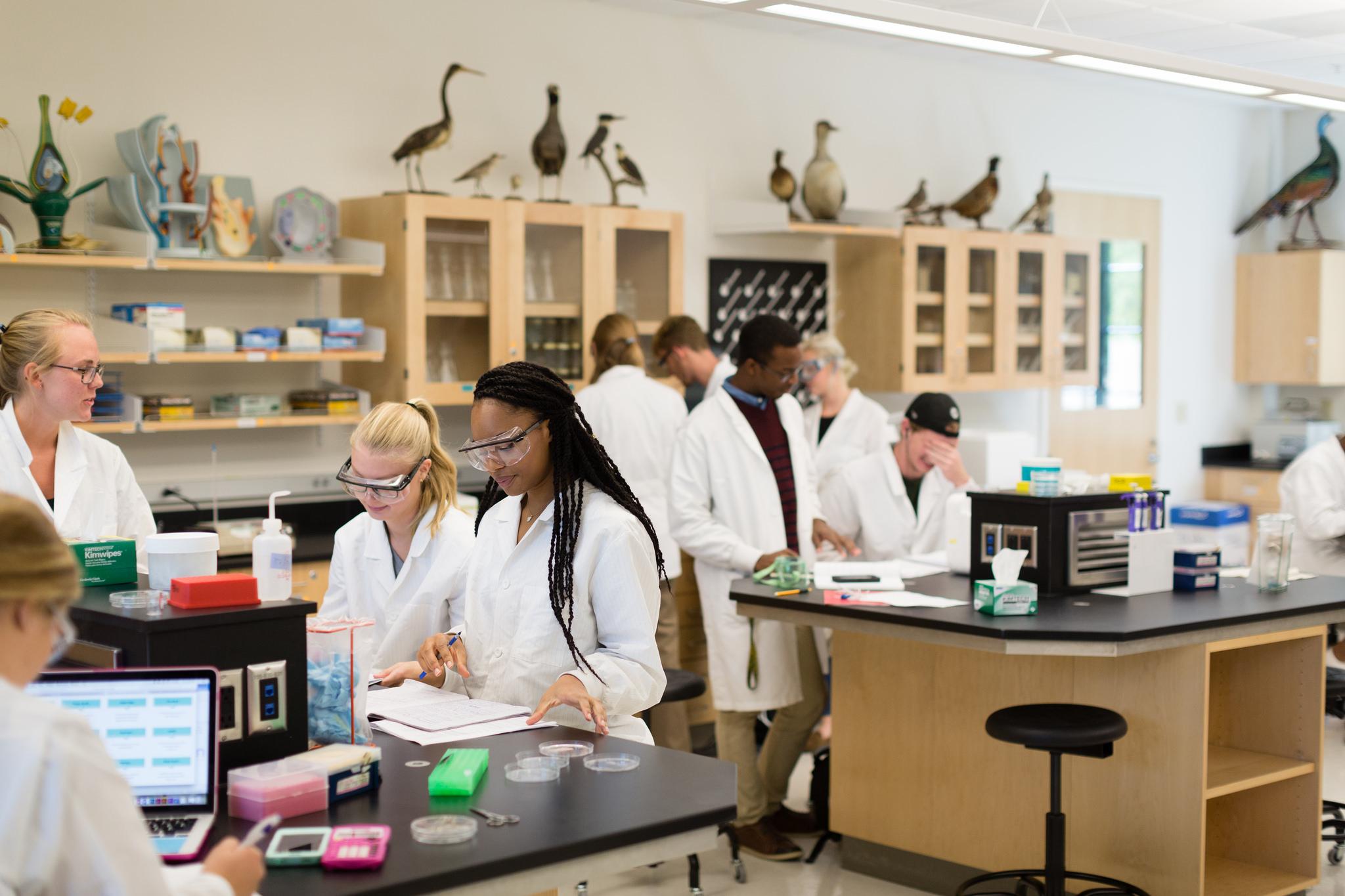 11:1 
Student to Faculty Ratio

17Average Class Size
#1for Strong Commitment to Undergraduate Teaching
U.S. News & World Report

Student-Faculty Collaborative Research Program

Phi Beta Kappa Society
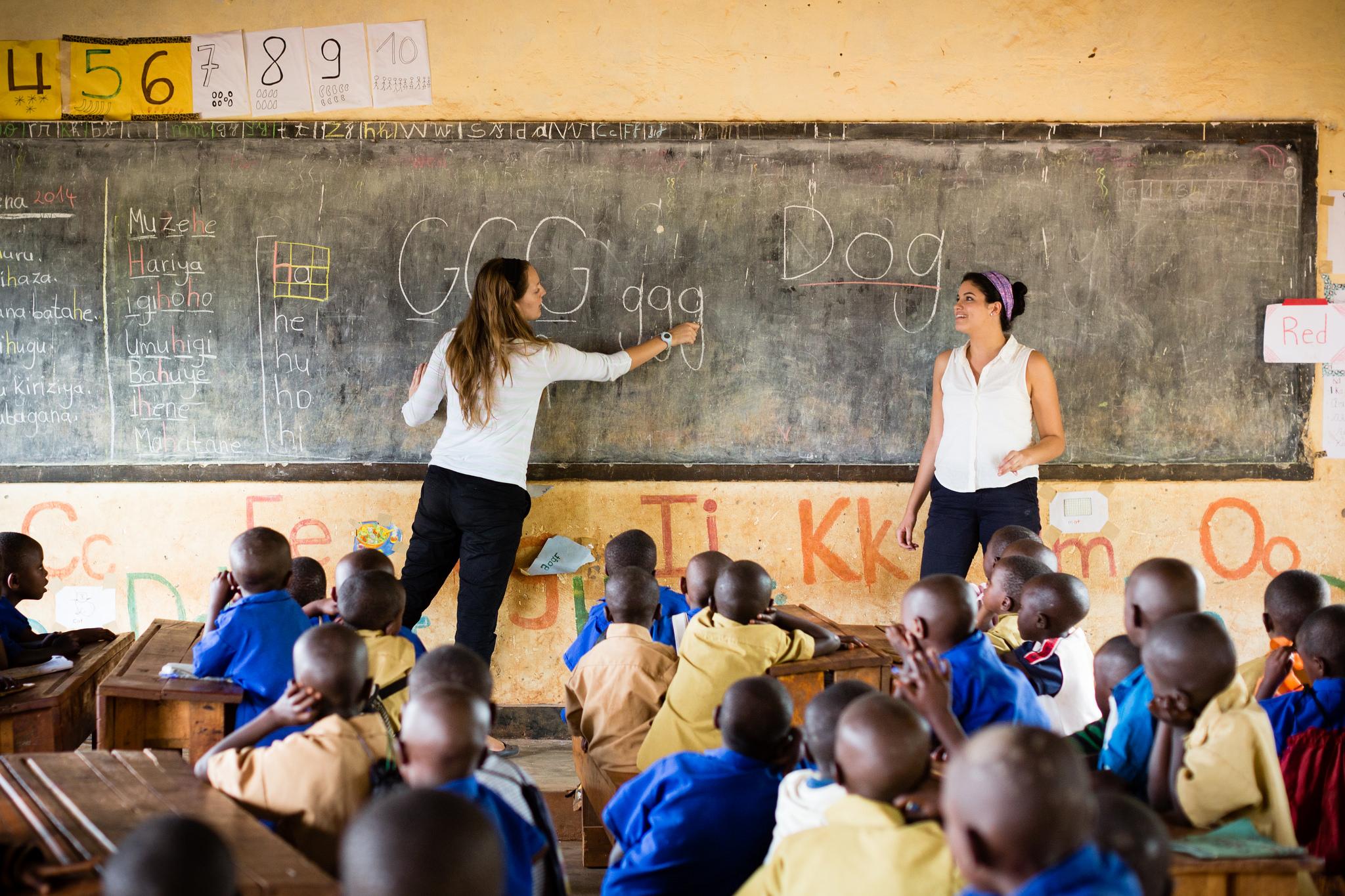 77% Study Abroad60+ Programs
Argentina
Australia 
China
Costa Rica
France
Germany
Greece
Israel
Italy
Japan
Morocco
New Zealand
Spain
United Kingdom
Semester Programs, Summer Programs, Field Studies
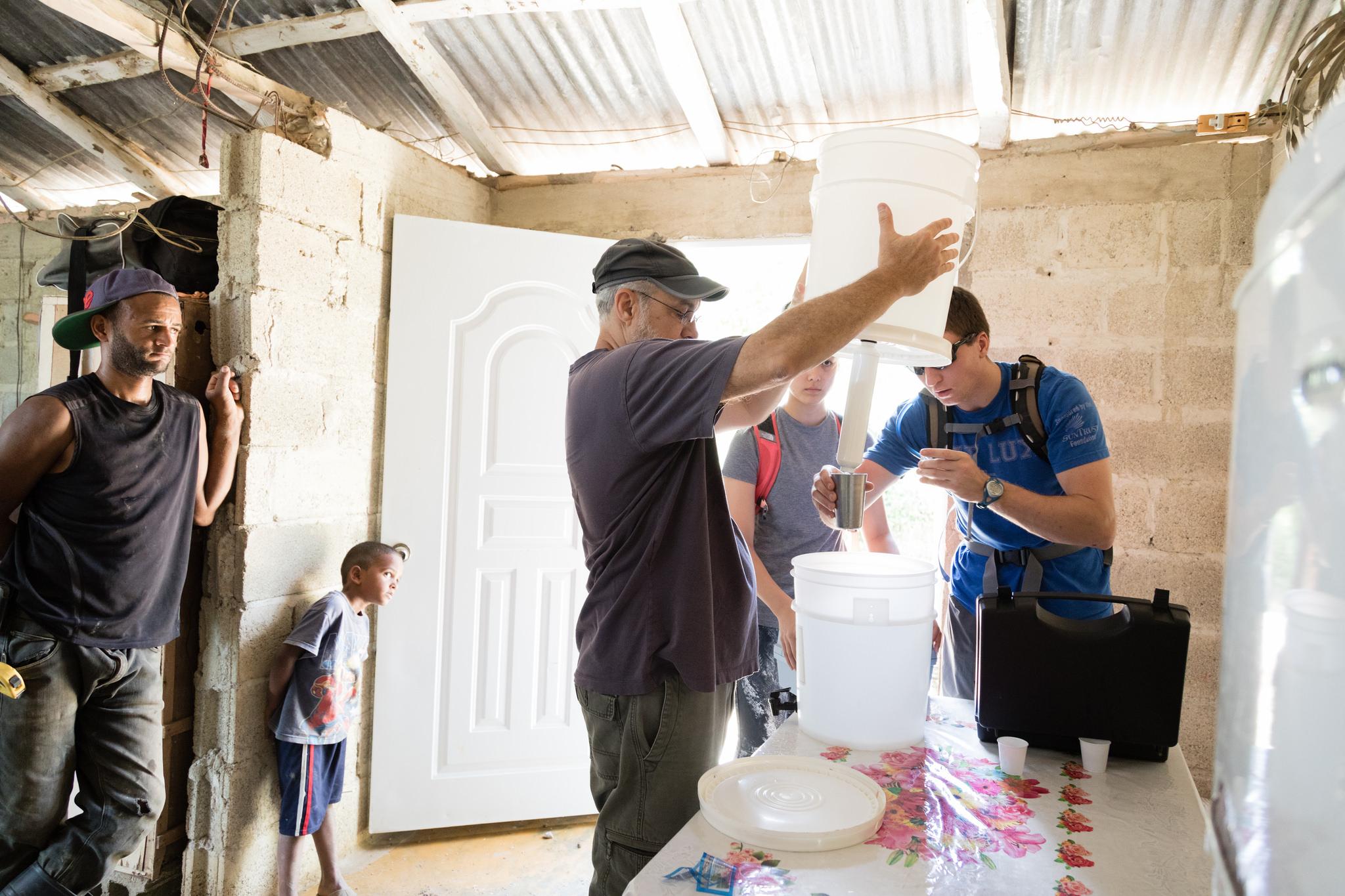 SPARC Day (Service, Passion, Action, Rollins College)

Immersion & Alternative Breaks

Community Engagement Courses
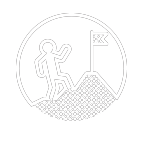 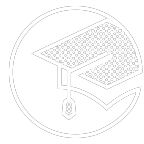 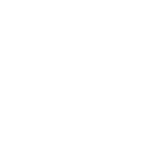 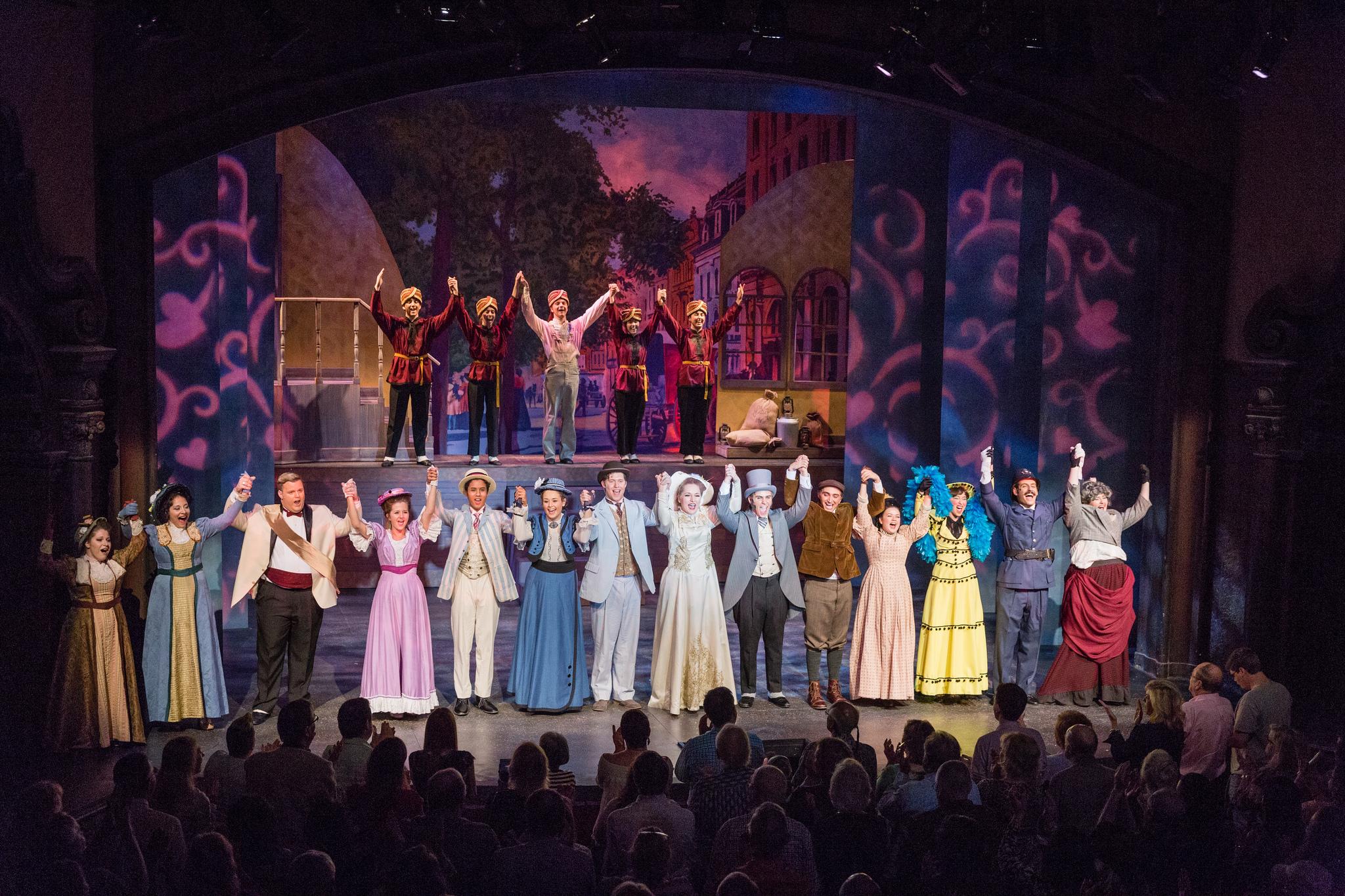 125 Student Organizations
Debate
Student Media
Student Government Association
Religious & Cultural
Fraternity & Sorority Life
Political
Expressive Arts
Service
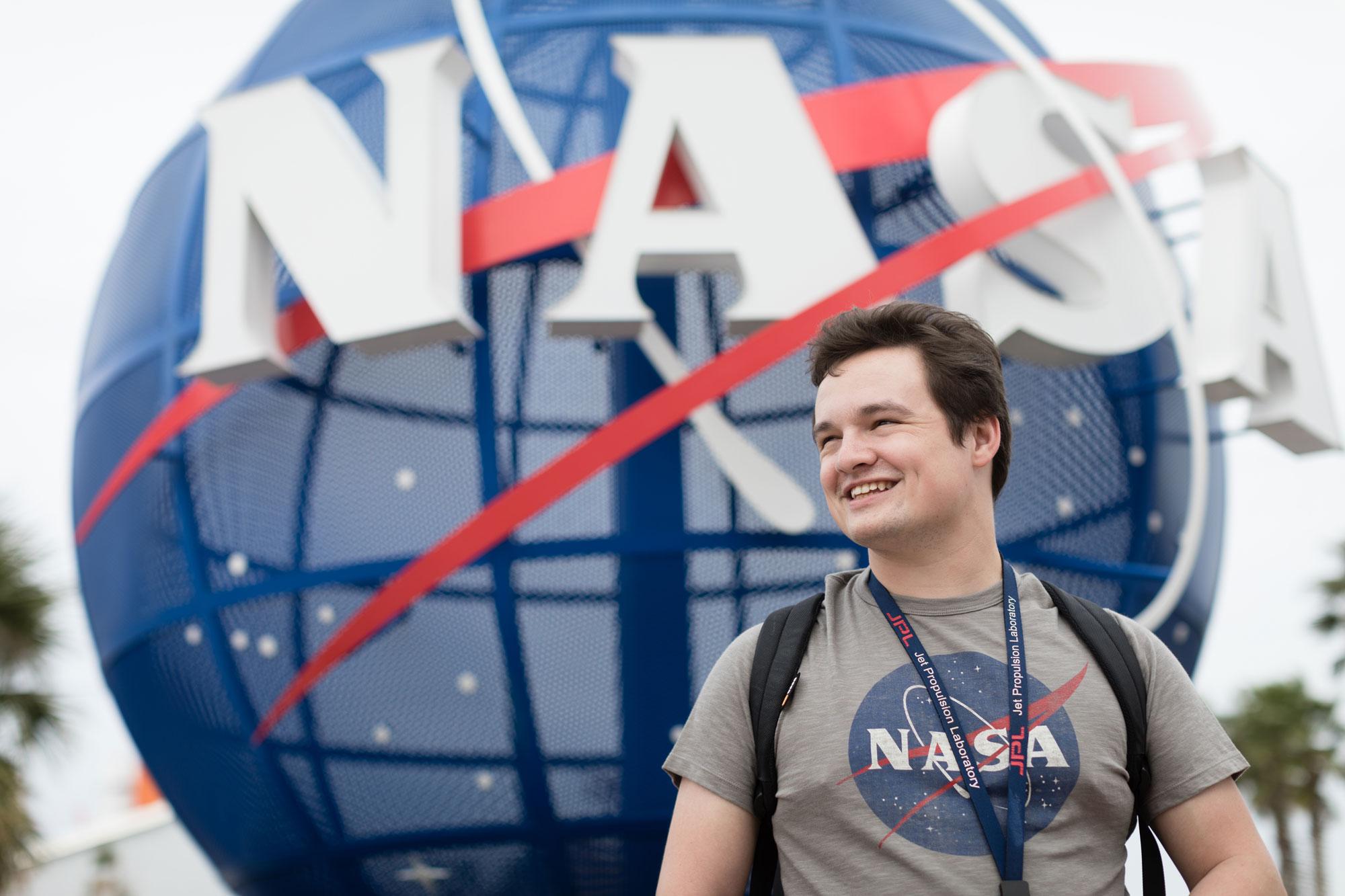 94% of graduates are engaged in the workforce, graduate school or volunteer service 12 months after graduation.
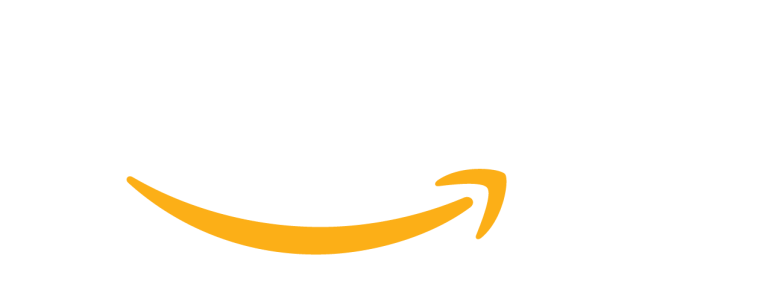 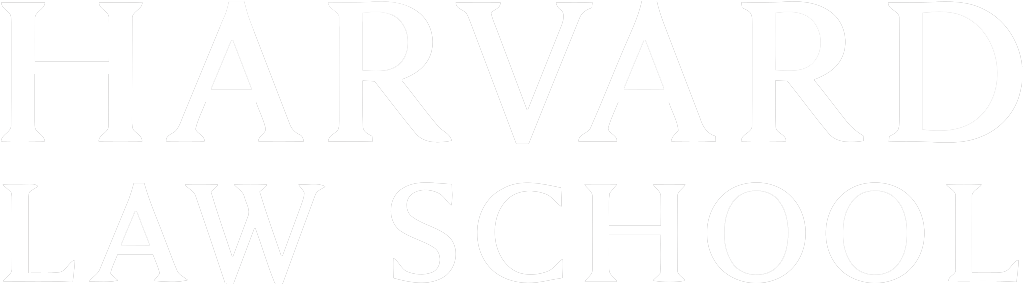 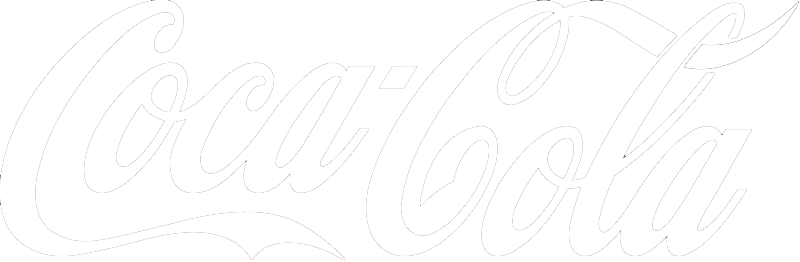 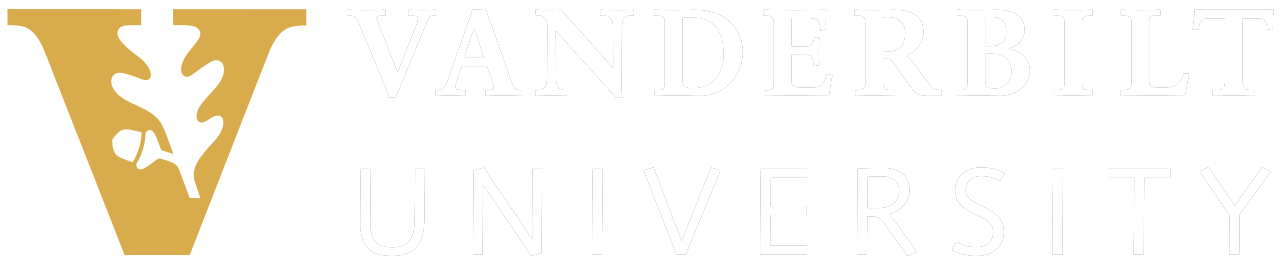 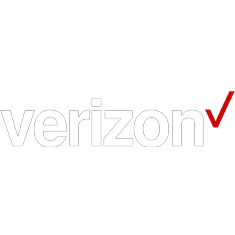 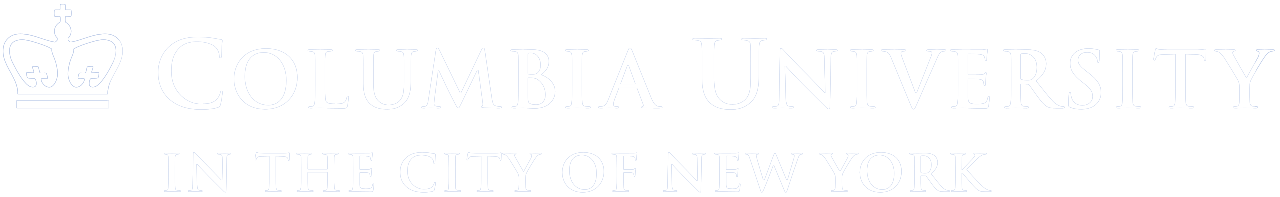 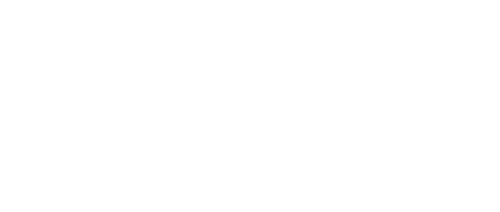 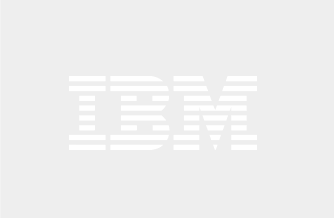 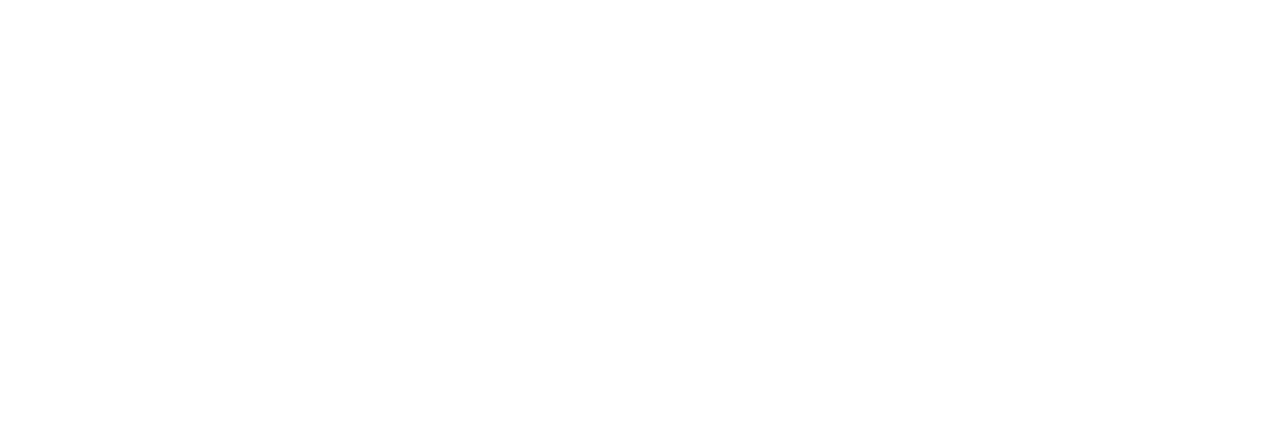 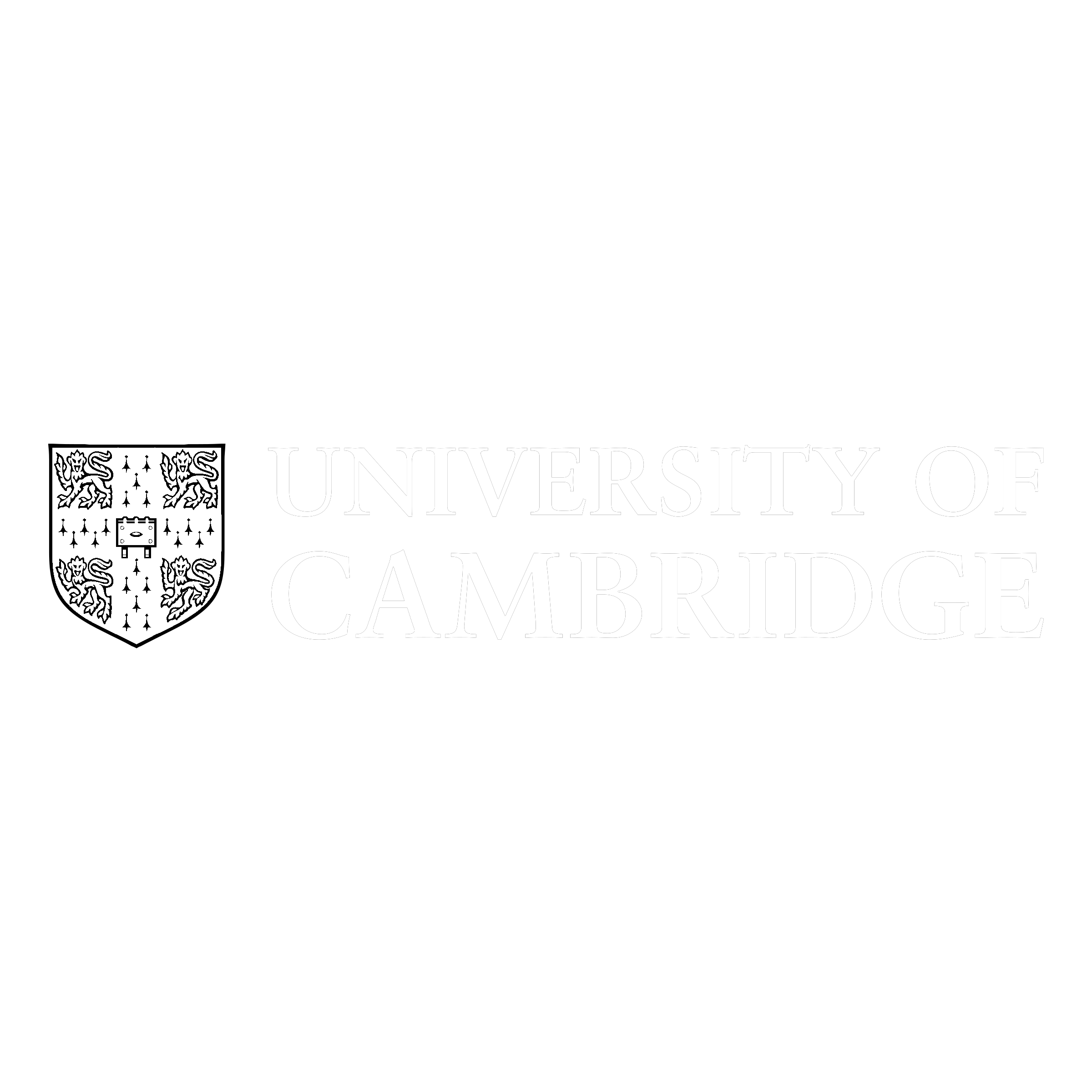 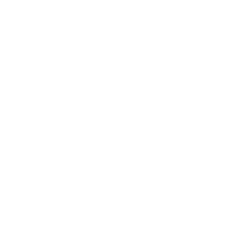 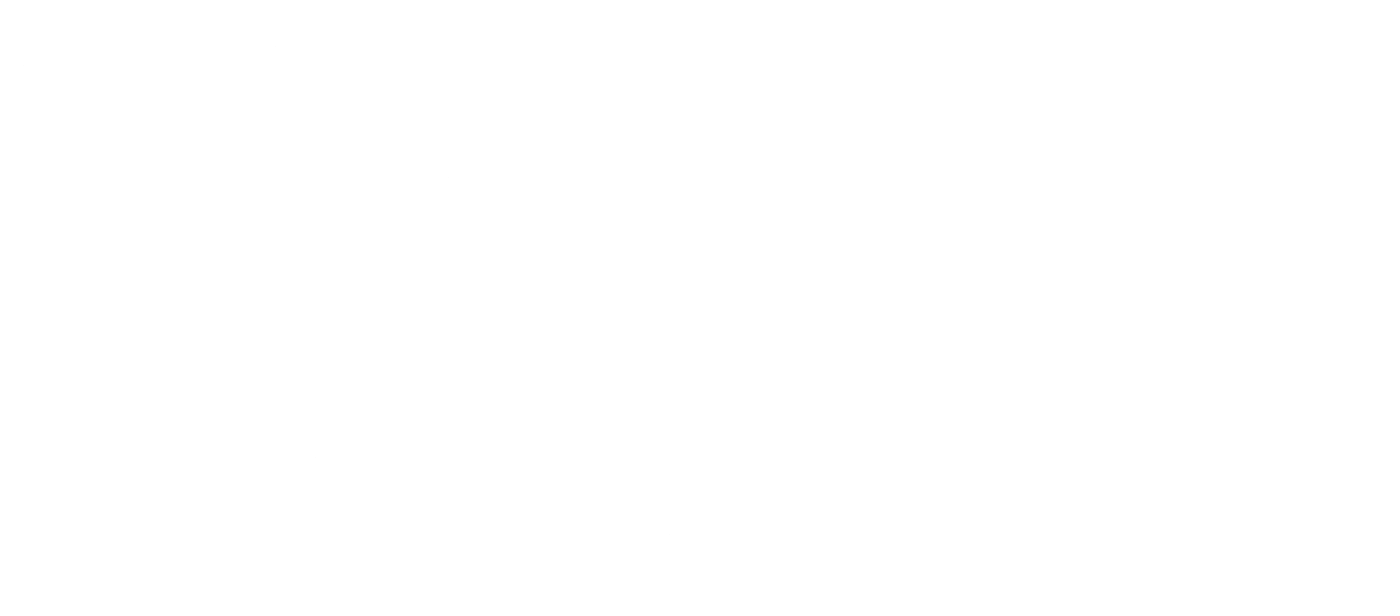 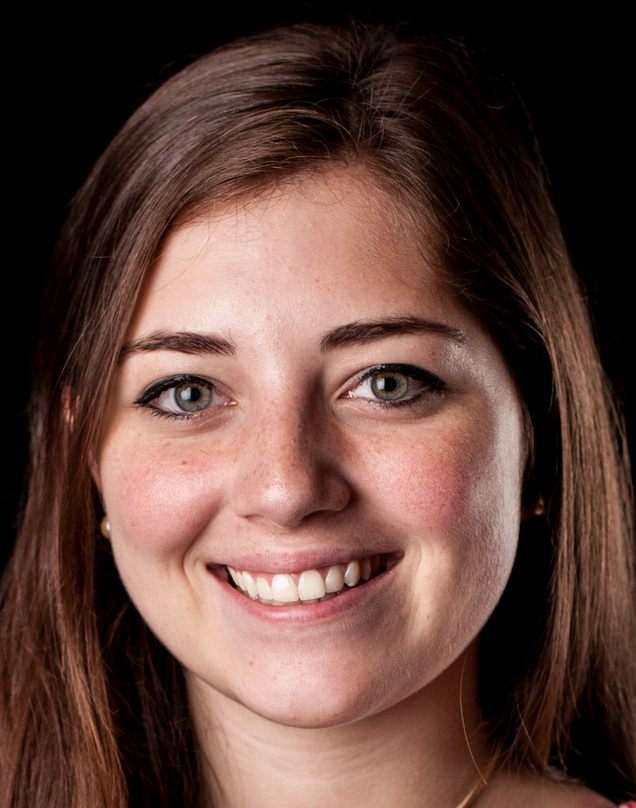 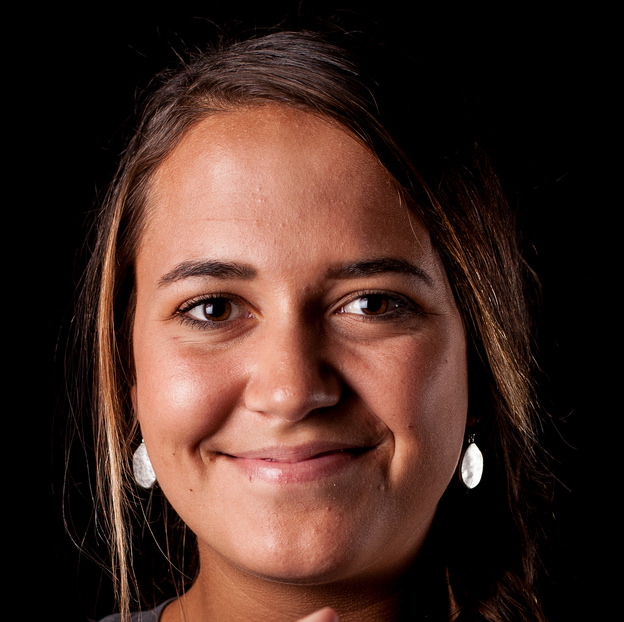 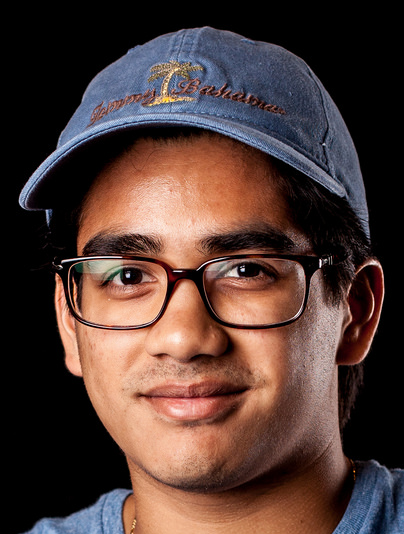 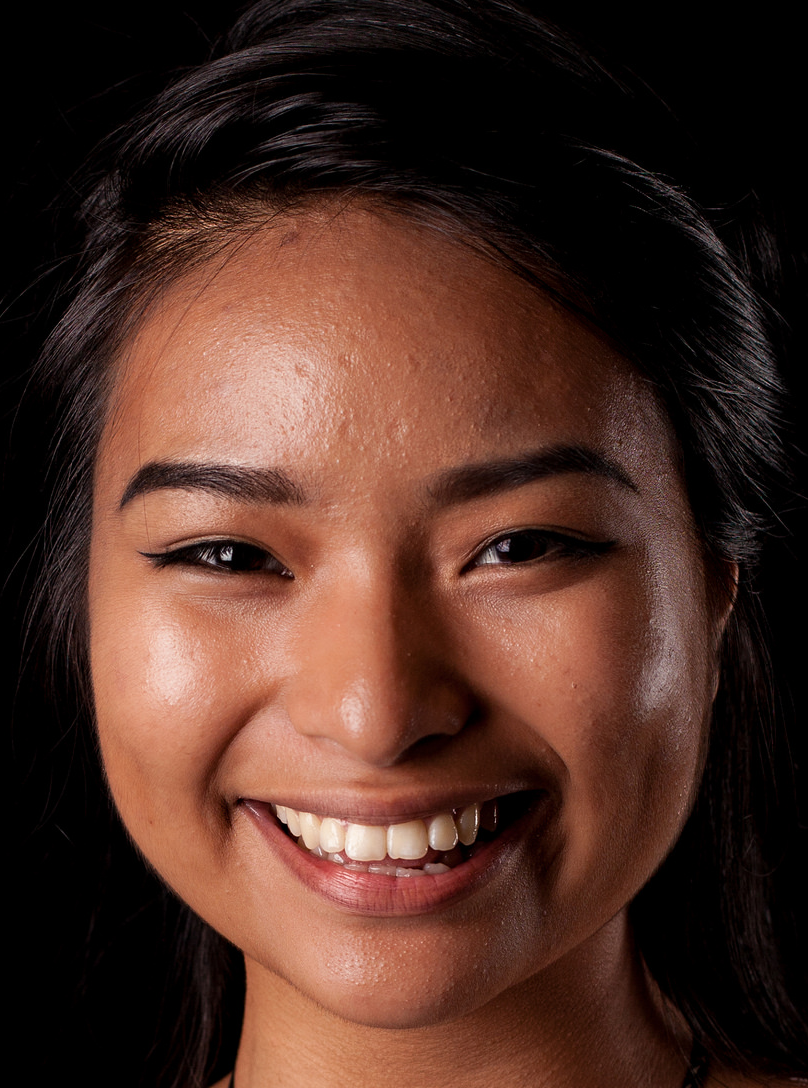 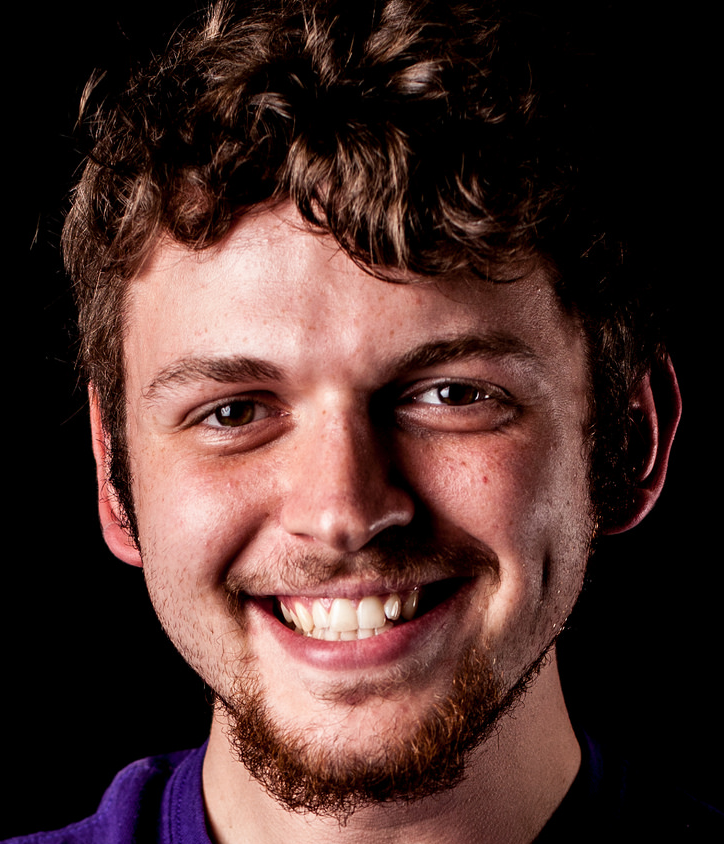 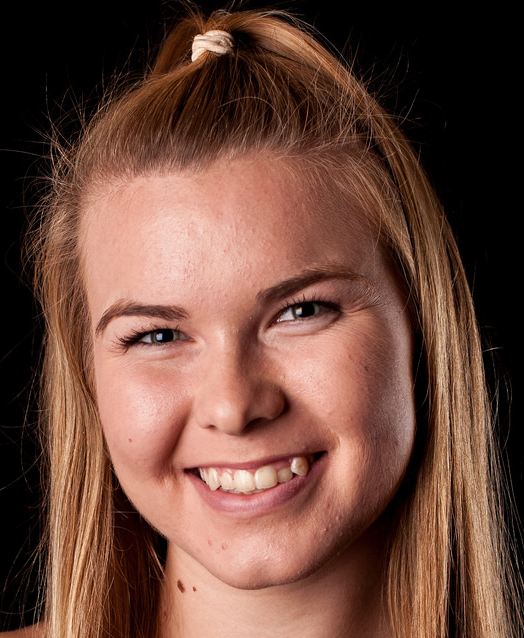 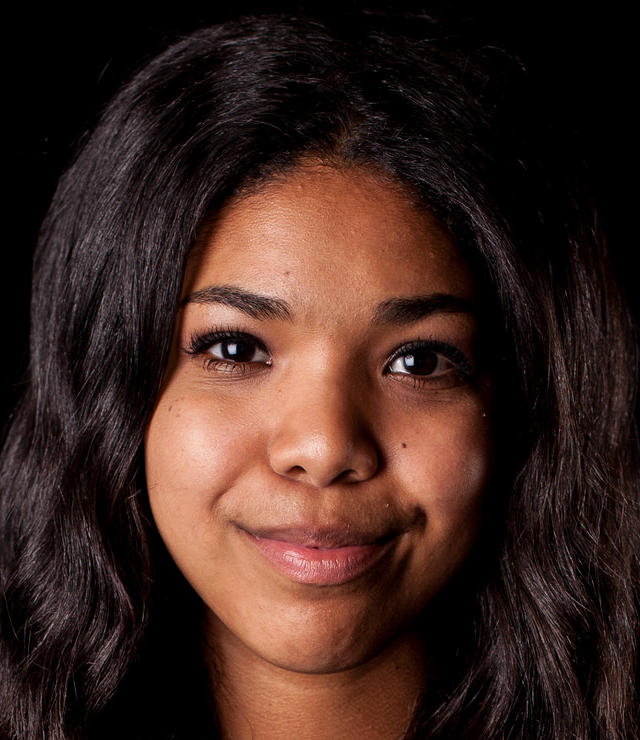 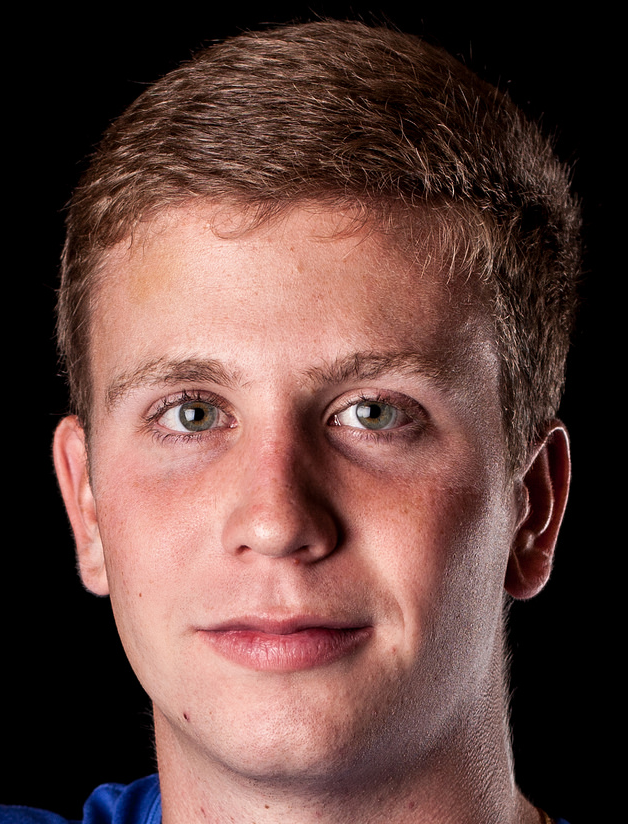 Admission Profile
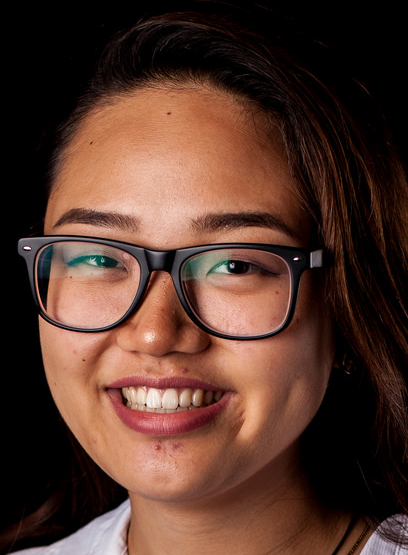 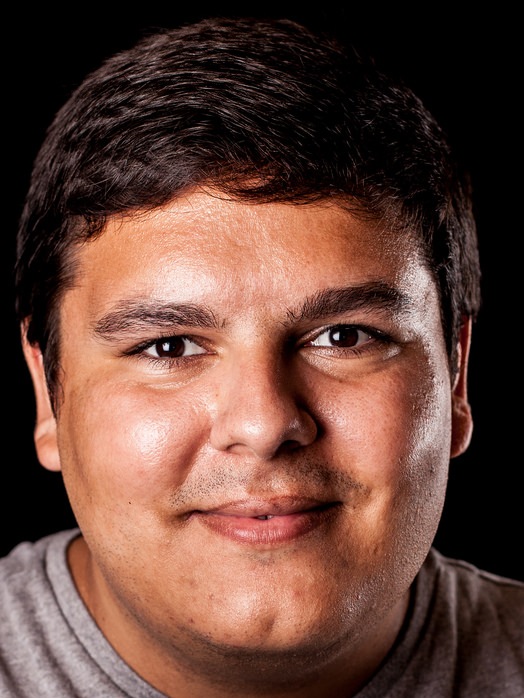 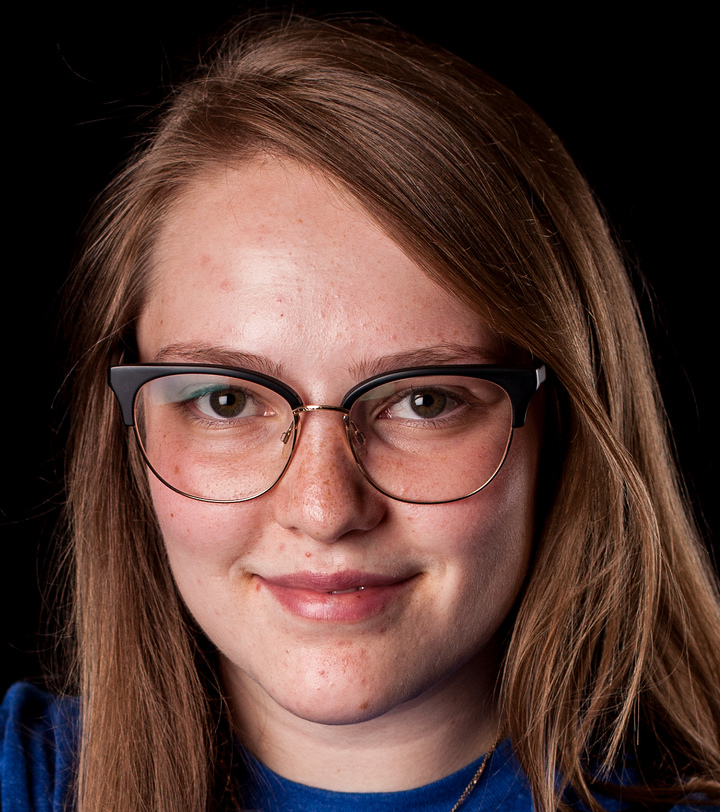 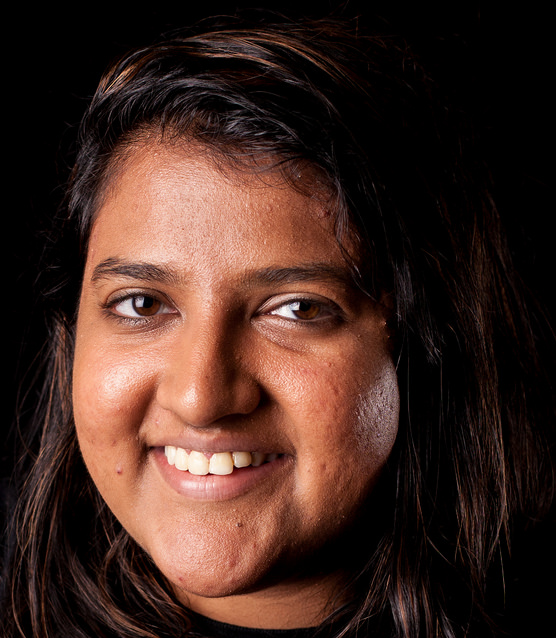 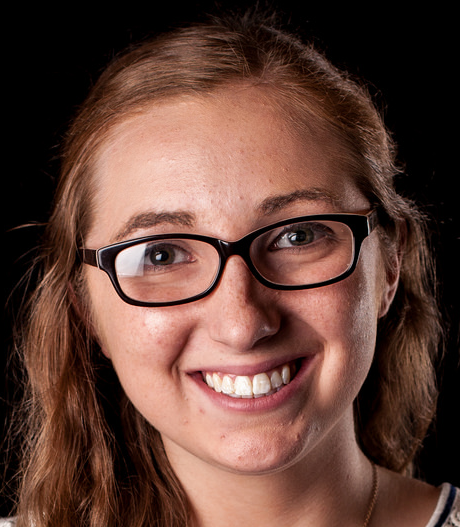 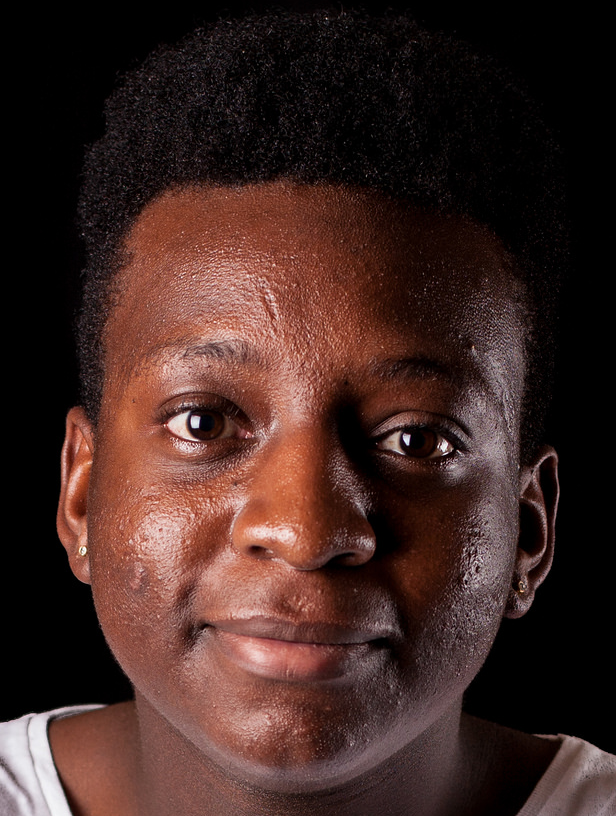 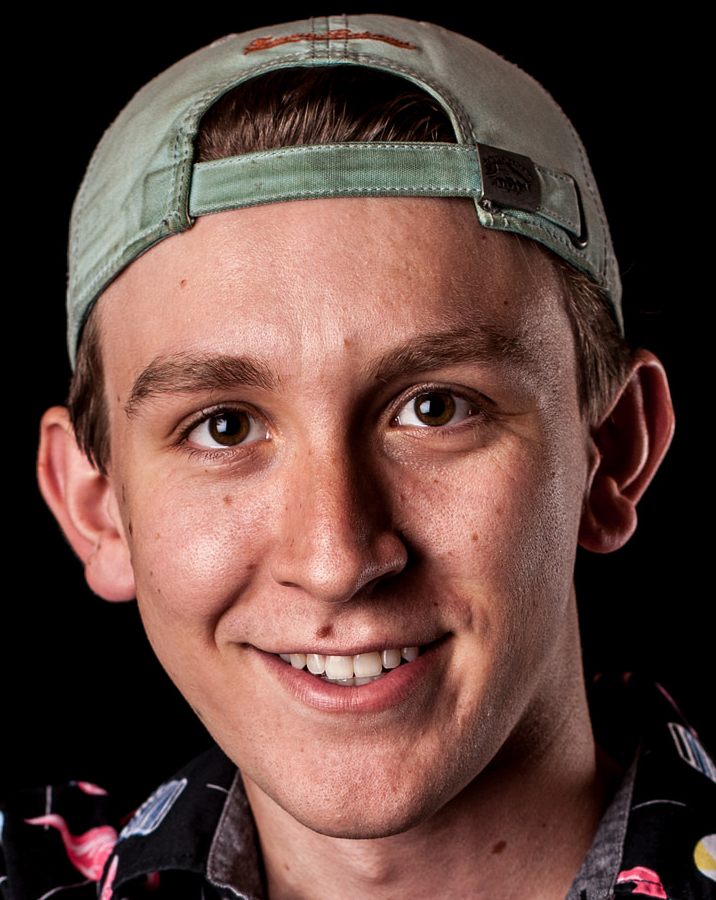 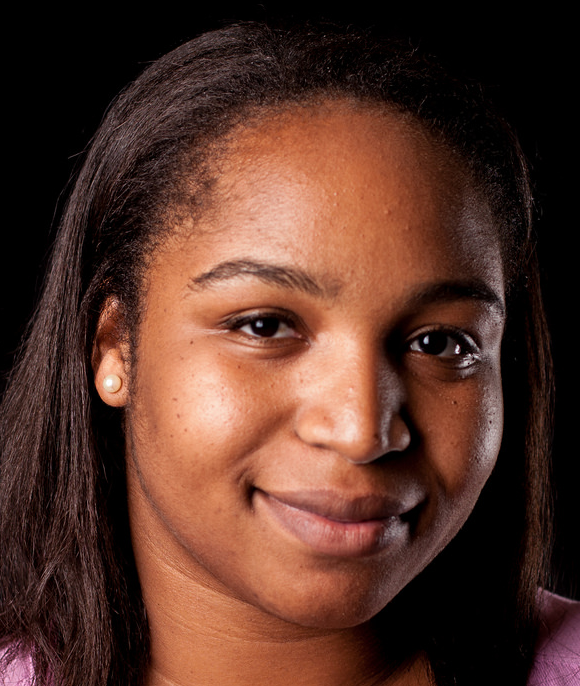 Average Core Unweighted GPA
3.5
Holistic Review
Essay
Involvement
Recommendation Letter
Standardized Tests
1240-1330 (SAT)
27-30 (ACT)
Test Optional
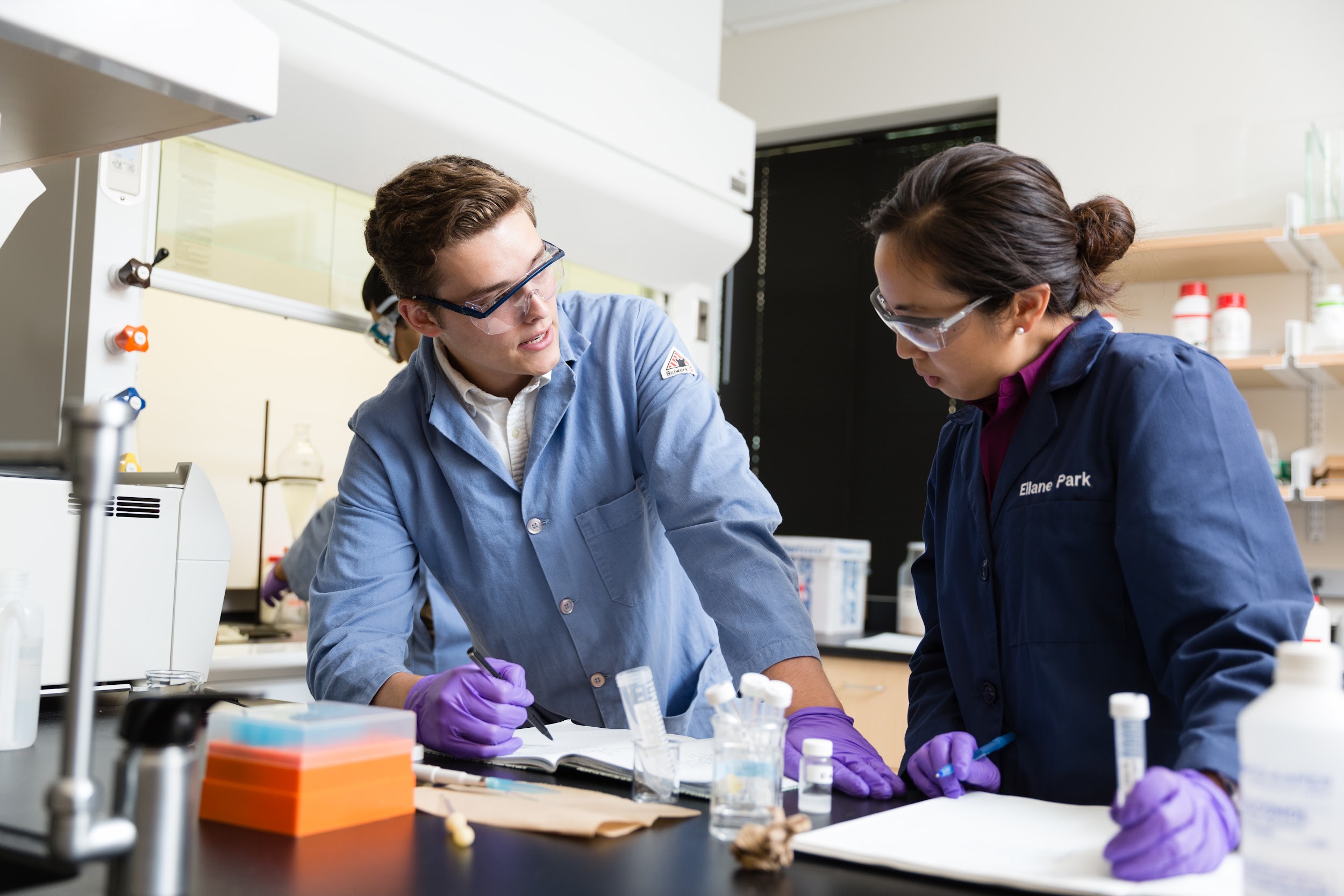 Applying Regular DecisionPriority Scholarship: November 15 application deadline (Non-Binding)
Notification Date: By April 1

Regular Decision: February 1 application deadline (Non-Binding)
Notification Date: By April 1
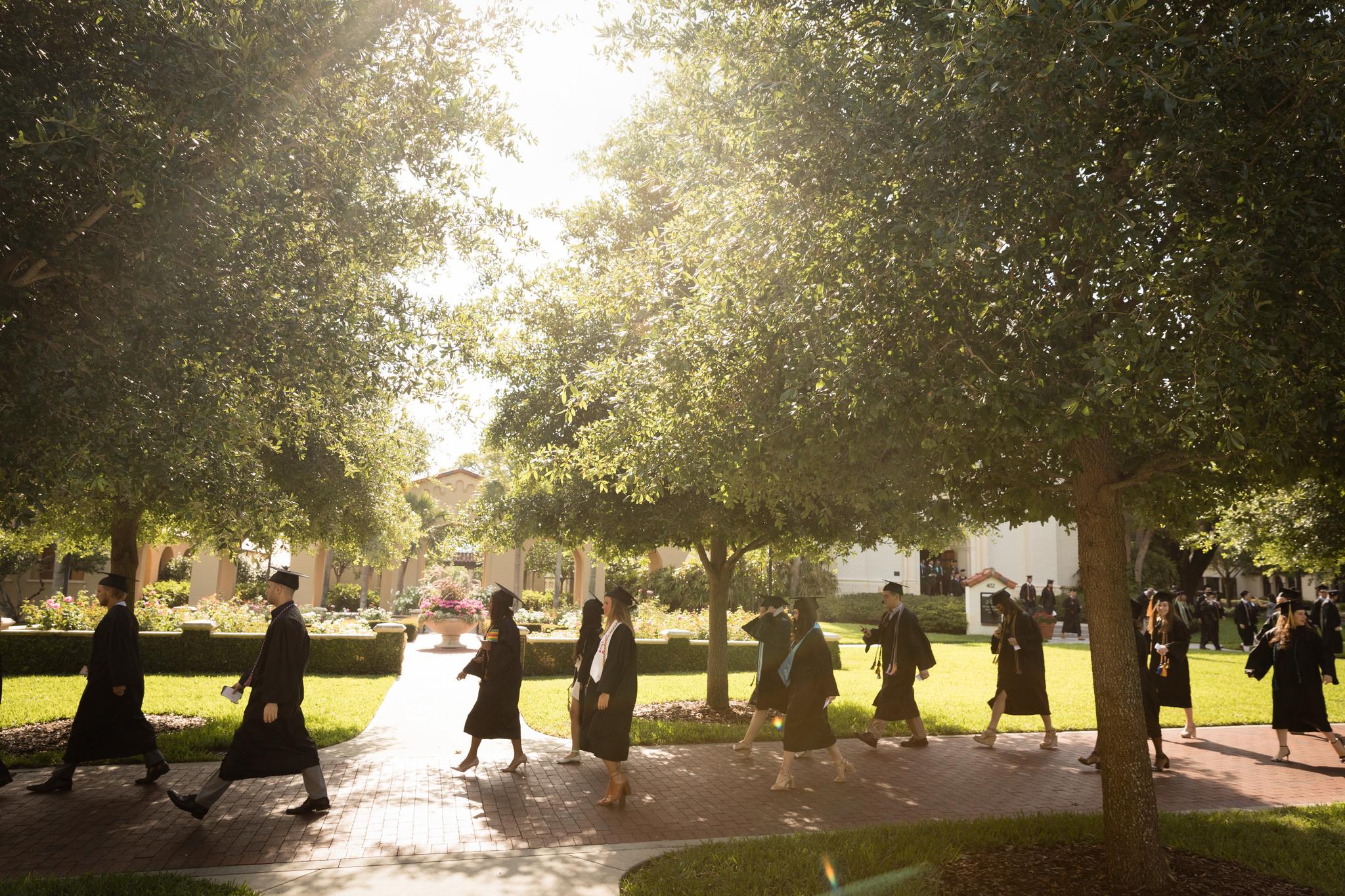 Top Ten Best Value School
(U.S. News & World Report 2022)

96% of Students Receive Some Form of Financial Aid
Partial Academic Scholarships $15K - $32K

Florida Prepaid  |  Florida Bright Futures | EASE Grant
[Speaker Notes: Slide #17 on financial aid: Rollins is now #10 on the best value school list (Best Value Universities in the South 2022): https://www.usnews.com/best-colleges/rankings/regional-universities-south/best-value]
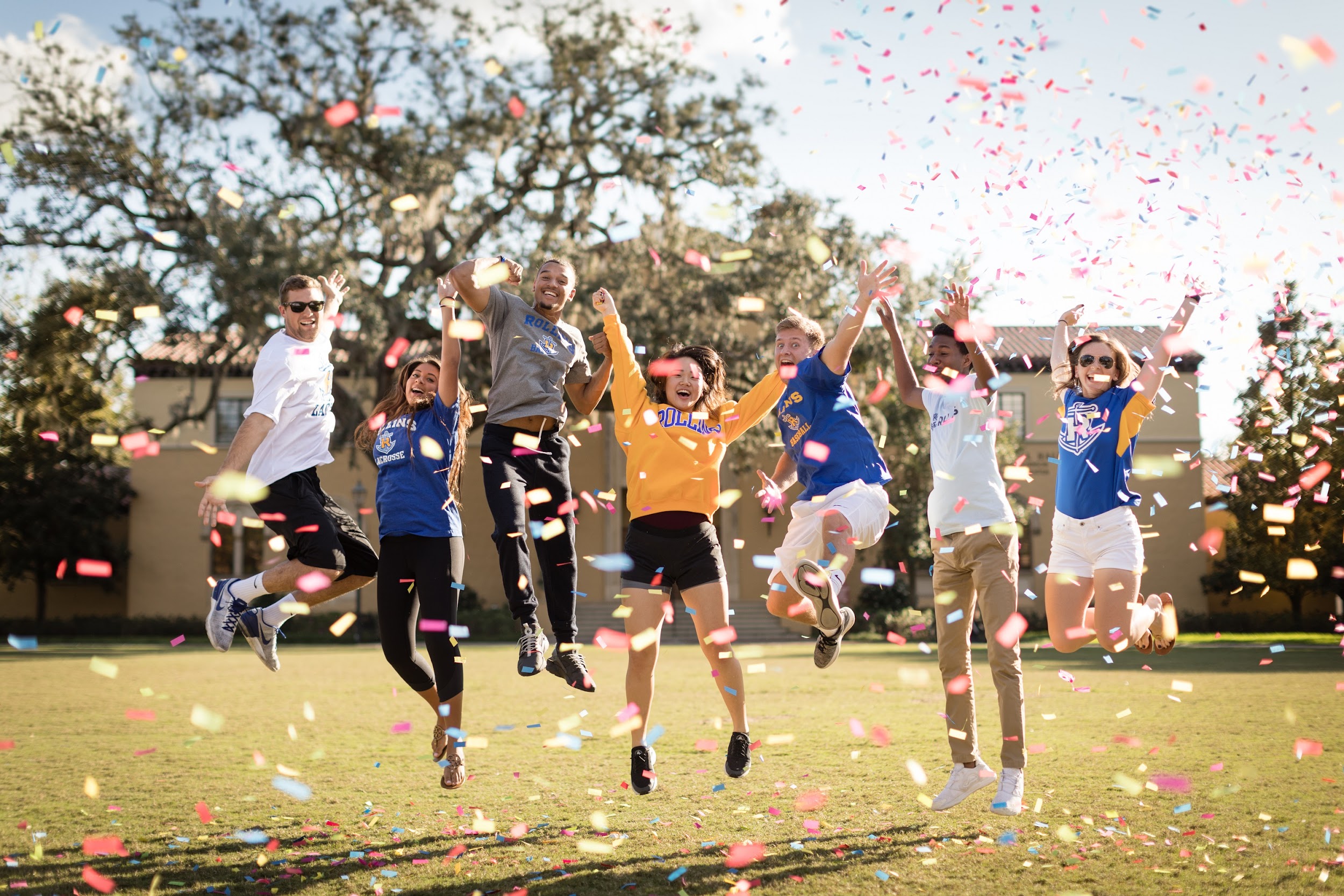 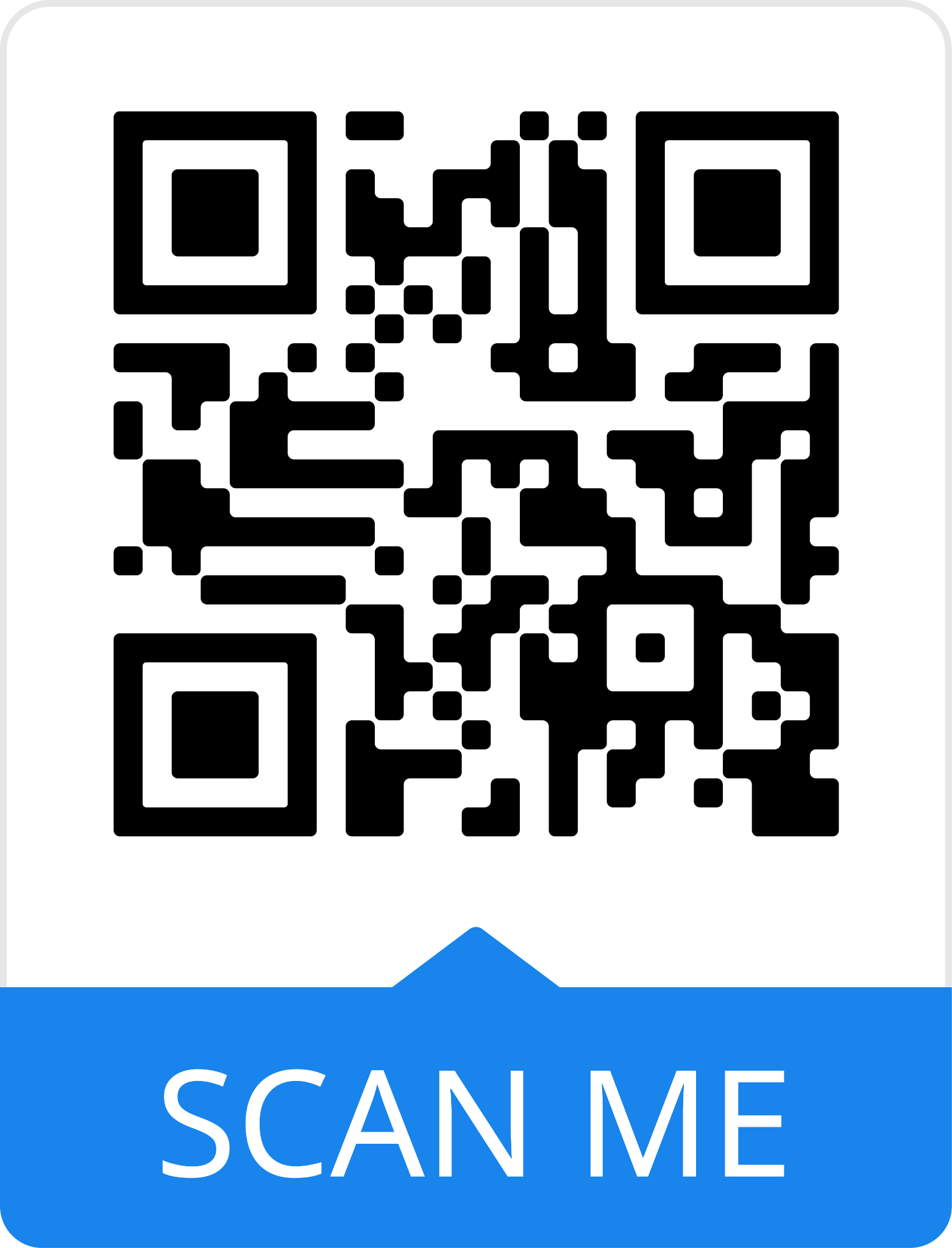 Stay Connected!
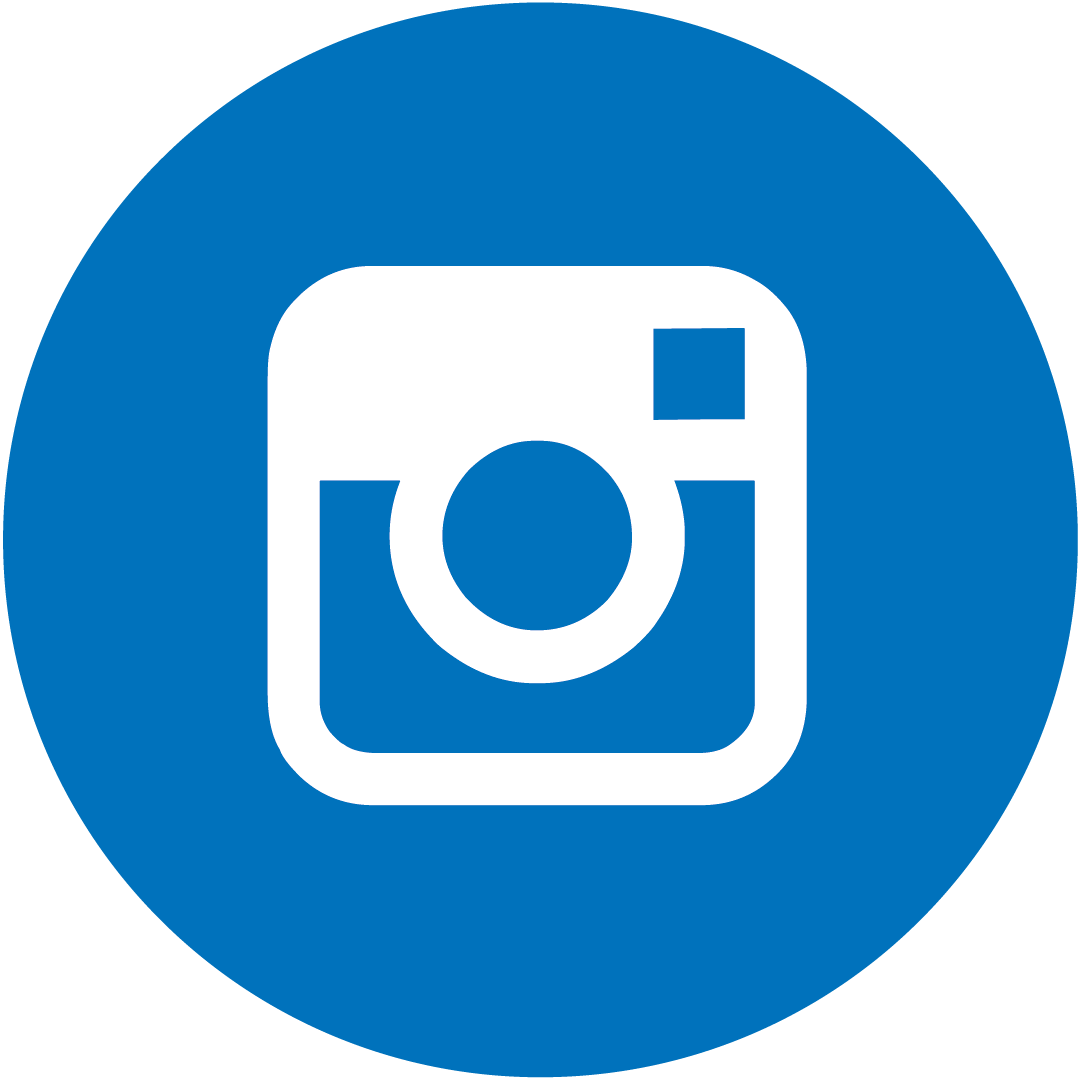 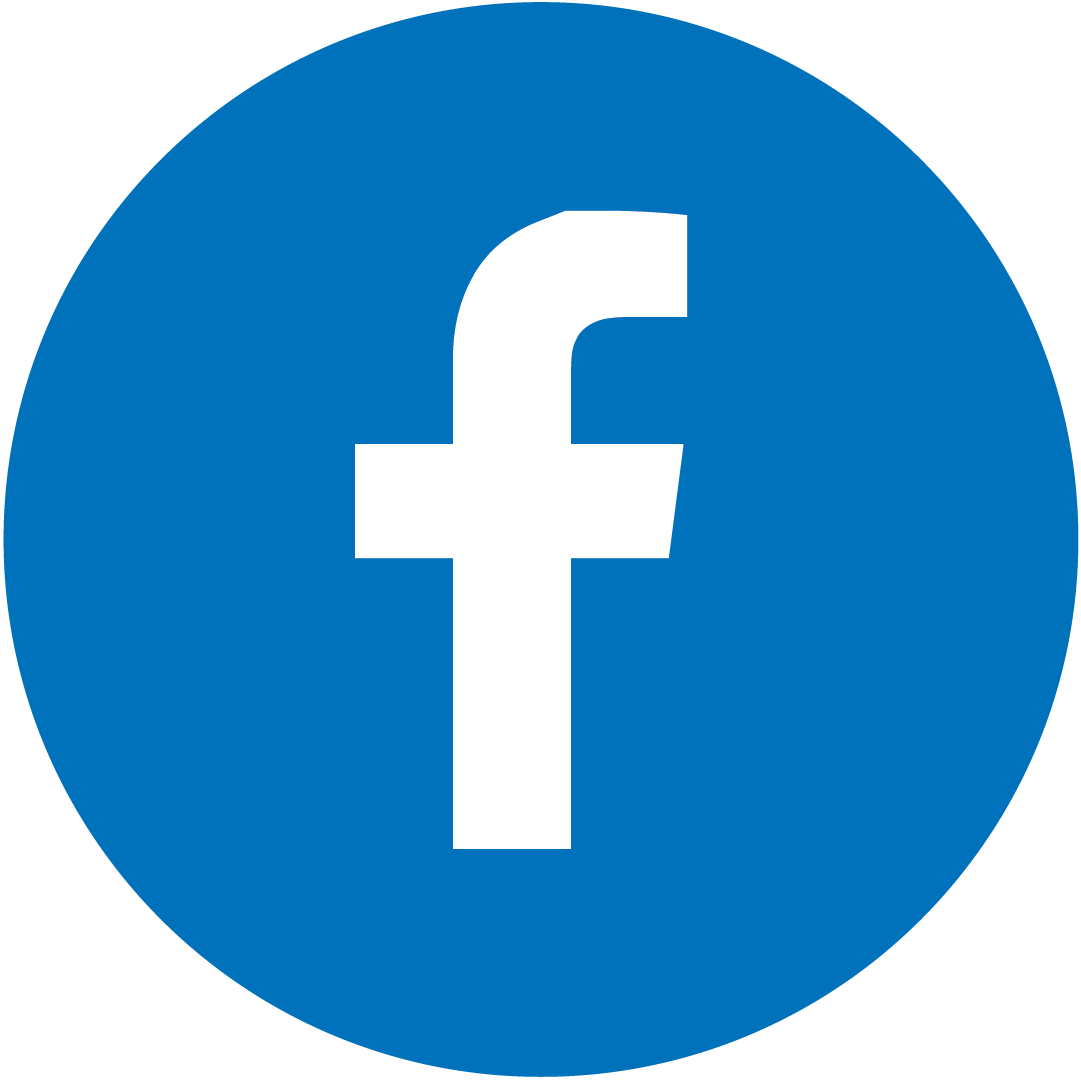 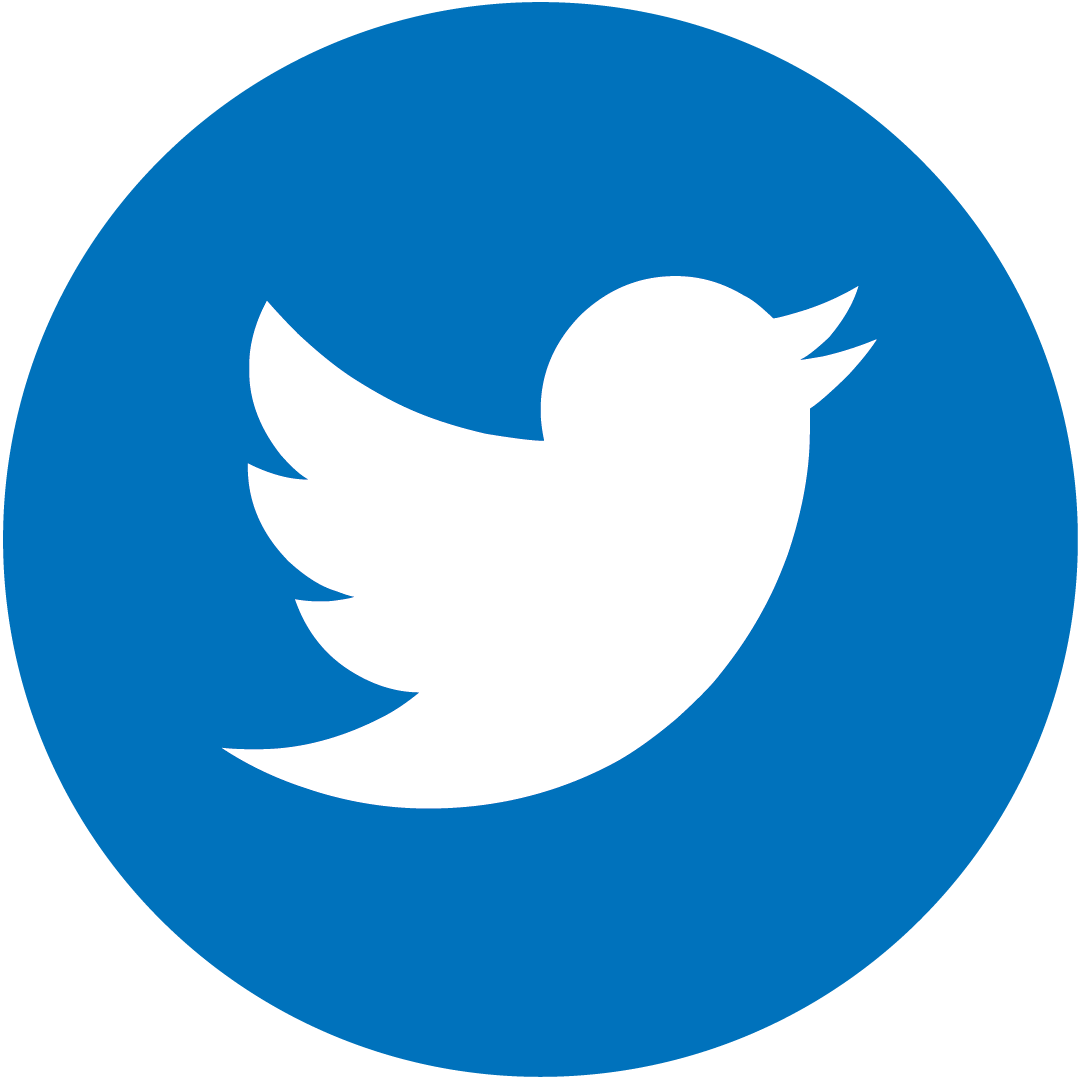 @RollinsCollege
#RollinsLife